Development of the papacy
Church History-21
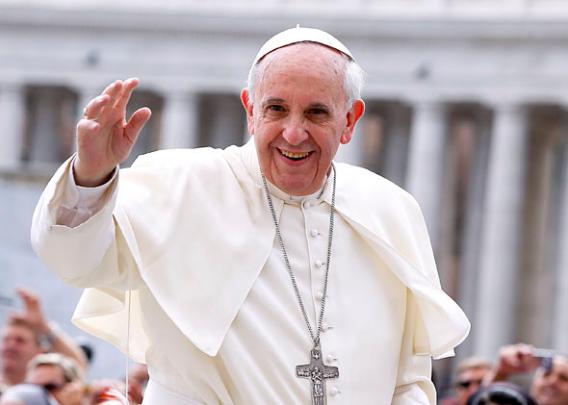 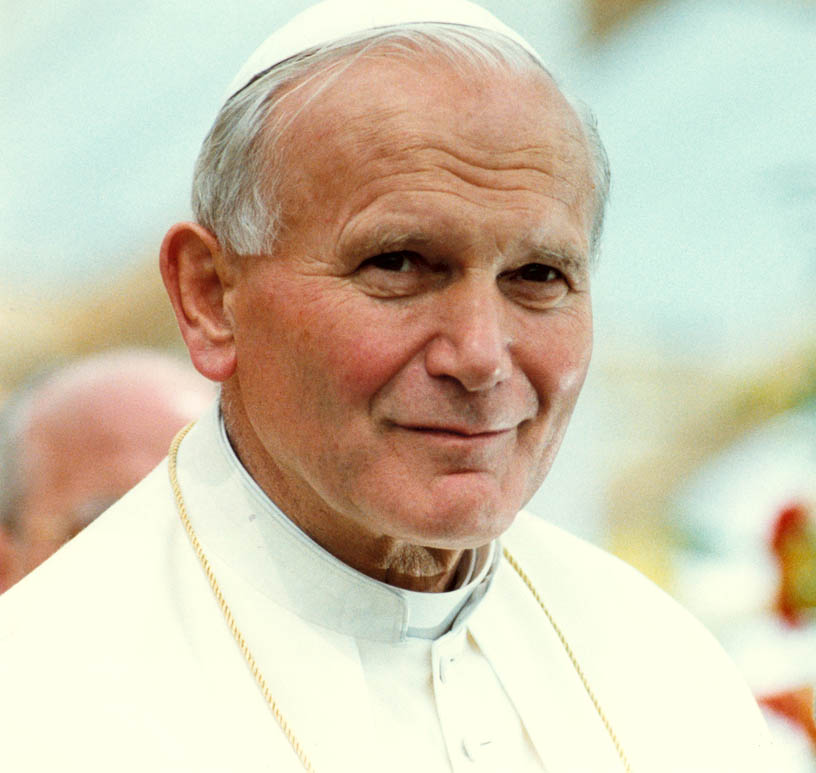 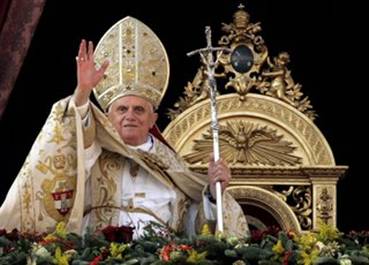 Power of the pope
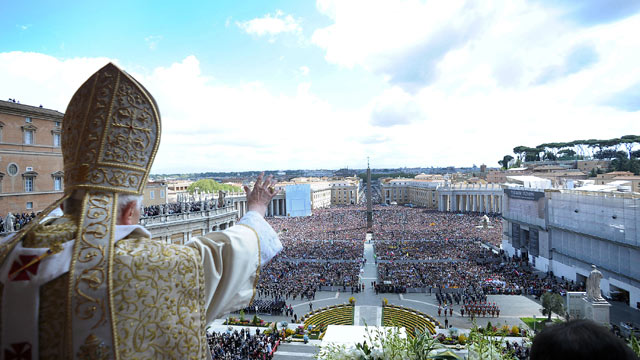 [Speaker Notes: Add map of the region of the local churches of the Bible.  Previous map was found at www.bible.ca]
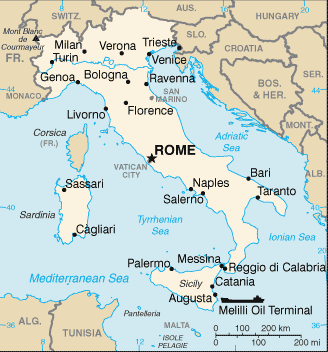 Church in Rome
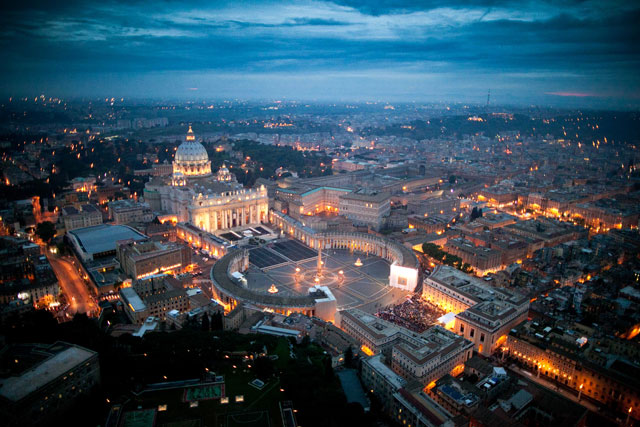 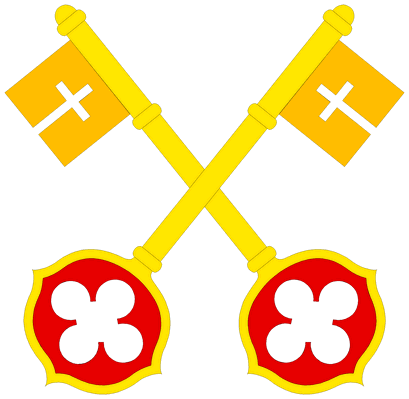